আজকের শ্রেনিতে সবাইকে স্বাগতম
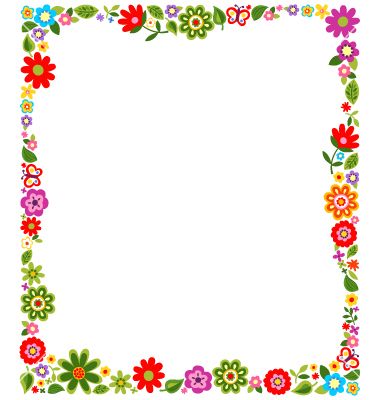 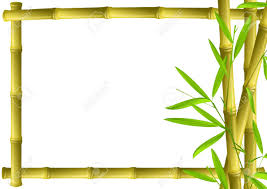 শিক্ষক পরিচিতি
মাহমুদা পারভীন 
সহকারি  শিক্ষক
আদর্শ উচ্চ বিদ্যালয়
মিরপুর-১০
ঢাকা-১২১৬
পাঠ পরিচিতি
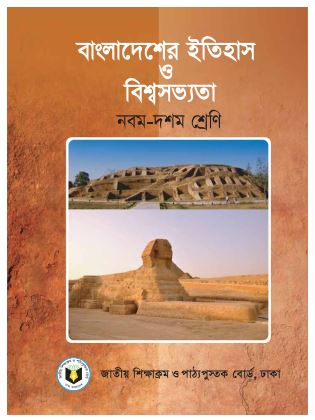 শ্রেণিঃ নবম/দশম   
বিষয়ঃ বাংলাদেশ ইতিহাস ও বিশ্ব সভ্যতা 
অধ্যায়ঃ ৭ম  
 পাঠঃ মধ্যযুগে বাংলার ভাষা,সাহিত্য ও শিক্ষা  
সময়ঃ ৩৫ মিনিট
পূর্বজ্ঞান যাচাই
পাঠ ঘোষণা
মধ্যযুগে বাংলার ভাষা,সাহিত্য ও শিক্ষা
শিখনফল
১। মধ্যযুগের বাংলা ভাষাও সাহিত্যের উদ্ভব ও বিকাশে সুলতান ও মুঘল শাসকদের অবদান চিহ্নিত করতে পারবে;
বাঙ্গালি মুসলমান কবি শাহ মুহম্মদ সগীর তাঁর প্রণয়মূলক কাব্য ‘ইউসুফ-জোলেখা’রচনা করেন। এটি ফার্সি রচনার অনুবাদ।বিজয়কাব্য রচয়িতার মধ্যে বিখ্যাত ছিলেন ;রসুল বিজয়’ কাব্য রচয়িতা জয়নুদ্দিন।
একক কাজ
কবি শাহ মুহম্মদ সগীর এর কাব্যগ্রন্থগুলো কী কী?
বাংলা সাহিত্যে সঙ্গীতবিদ্যার ওপর রচিত প্রথম গ্রন্থ ;রাগমালা’ রচনা করেছিলেন কবি ফয়জুল্লাহ।কবি মোজাম্মেল ‘নীতিশাস্ত্র বার্তা’ও ‘সাতনামা’গ্রন্থ রচনে করেছিলেন।সে সময়ের মুসলমান কবি-লেখকদের ব্যবহারের ফলে বাংলা শব্দভান্ডার সমৃদ্ধ হয়েছে।
বৈষব কবি হিসেবে বৃন্দাবন দাসের নাম সবিশেষ উল্লেখযোগ্য। বাংলা ভাষায় তিনিই সর্বপ্রথম শ্রীচৈতন্যদেবের জীবনচরিত্র গ্রন্থ ‘চৈতন্য – ভগবত’ রচনা করেন। চন্দ্রাবতী ‘মনসা মঙ্গল’ কাব্য রচনা করেছিলেন।
আলাউলের ছয়টি কাব্যগ্রন্থের মধ্যে ‘পদ্মাবতী’ সর্বশ্রেষ্ঠ। ‘রাগনামা ‘নামে একটি সংগীতশাস্ত্র বিষয়ক গ্রন্থও রচনা করেন। বাহরাম খান রচনা করেন ‘লাইলি-মজনু’কাব্যগ্রন্থ। কবি কাজী হায়াৎ মাহমুদ রচনা করেন ‘জঙ্গনামা’ও ‘হিতজ্ঞান বাণী’। কবি শাহ গরীবুল্লাহ ছিলেন একজন পুঁথি সাহিত্যিক।
বাংলায় মুসলমান শাসনকালে শিক্ষার দ্বার হিন্দু-মুসলমান সকলের জন্য উম্মুক্ত ছিল। শেখদের খানকাহ ও উলামাদের গৃহ শিক্ষার কেন্দ্র হিসেবে গড়ে উঠেছিল।
অসংখ্য মসজিদ নির্মিত হয়েছিল।এ সকল মসজিদের সঙ্গেই মক্তব ওমাদ্রাসা ছিল।প্রাথমিক শিক্ষা সকল মুসলমান বালক-বালিকার জন্য বাধ্যতামূলক ছিল। স্ত্রী শিক্ষার বিশেষ প্রচলন ছিল না। মাধ্যমিক শিক্ষা মেয়েদের জন্য বাধ্যতামূলক ছিলনা। পাঠশালায় হিন্দু বালক-বালিকারা প্রাথমিক শিক্ষা গ্রহন করত। গুরুর আবাসস্থল কিংবা বিত্তবানদের গৃহে পাঠশালা বসত। হিন্দু বালক-বালিকারা একত্রে পাঠশালায় শিক্ষা গ্রহণ করত।
ছয় বছর বয়স পর্যন্ত পাঠশালায় শিক্ষা গ্রহন করতে হতো। উচ্চ শিক্ষা গ্রহণের জন্য ‘টোল”ছিল। সংস্কৃত ভাষার মাধ্যমে শিক্ষার্থীকে উচ্চশিক্ষা গ্রহণ করতে হতো। বিভিন্ন শিক্ষা প্রতিষ্ঠান ছাড়াও এ যুগে সমাজে জনগণের মধ্যে জ্ঞান ও বুদ্ধিবৃত্তি বিকাশের জন্য কতকগুলো সাধারণ পদ্ধতি ছিল;যেমন –ধর্মীয় সঙ্গীত, জনপ্রিয় লোক-কাহিনি ও নাটক-গাথা ইত্যাদি।
১। ইউসুফ-জোলেখা কাব্য কে রচনা করে?
উত্তরঃ কবি শাহ মুহম্মদ সগীর
২।জয়নুদ্দিন কোন কাব্য লিখে বিখ্যাত হয়েছিলেন?
উত্তরঃরসূল বিজয় 
৩।বাংলা সাহিত্যে সংগীতবিদ্যার ওপর প্রথম  রচিত গ্রন্থের নাম কী? 
উত্তরঃ রাগমালা 
৪। কে মহাভারত বাংলায় অনুবাদ করেন? 
উত্তরঃকবীন্দ্র পরমেশ্বর 
৫।কাব্যগ্রন্থ পদ্মাবতী কে লিখেছেন? 
উত্তরঃ কবি আলাউল 
৬।লাইলি মজনু কাব্যগ্রন্থ কে রচনা করেন? 
উত্তরঃ বাহরাম খান 
৭।সরকারি চাকরি লাভের আশায় অনেক হিন্দু কোন ভাষায় শিক্ষা গ্রহন করেন?
উত্তরঃফার্সি 
৮। শাসকবর্গের ভাষা কি ছিল? 
উত্তরঃ ফার্সি 
৯। কারা পাঠশালার ব্যয়ভার বহন করতেন? 
উত্তরঃ বিত্তবান লোকেরা 
১০। কত বছর বয়স পর্যন্ত পাঠশালার শিক্ষা গ্রহণ করতে হতো? 
উত্তরঃ ছয় বছর বয়স পর্যন্ত
মূল্যায়ন
বাড়ির কাজ
মধ্যযুগে বাংলার শিক্ষা সম্পর্কে আলোচনা কর।
বাসায় পড়ালেখা করবে